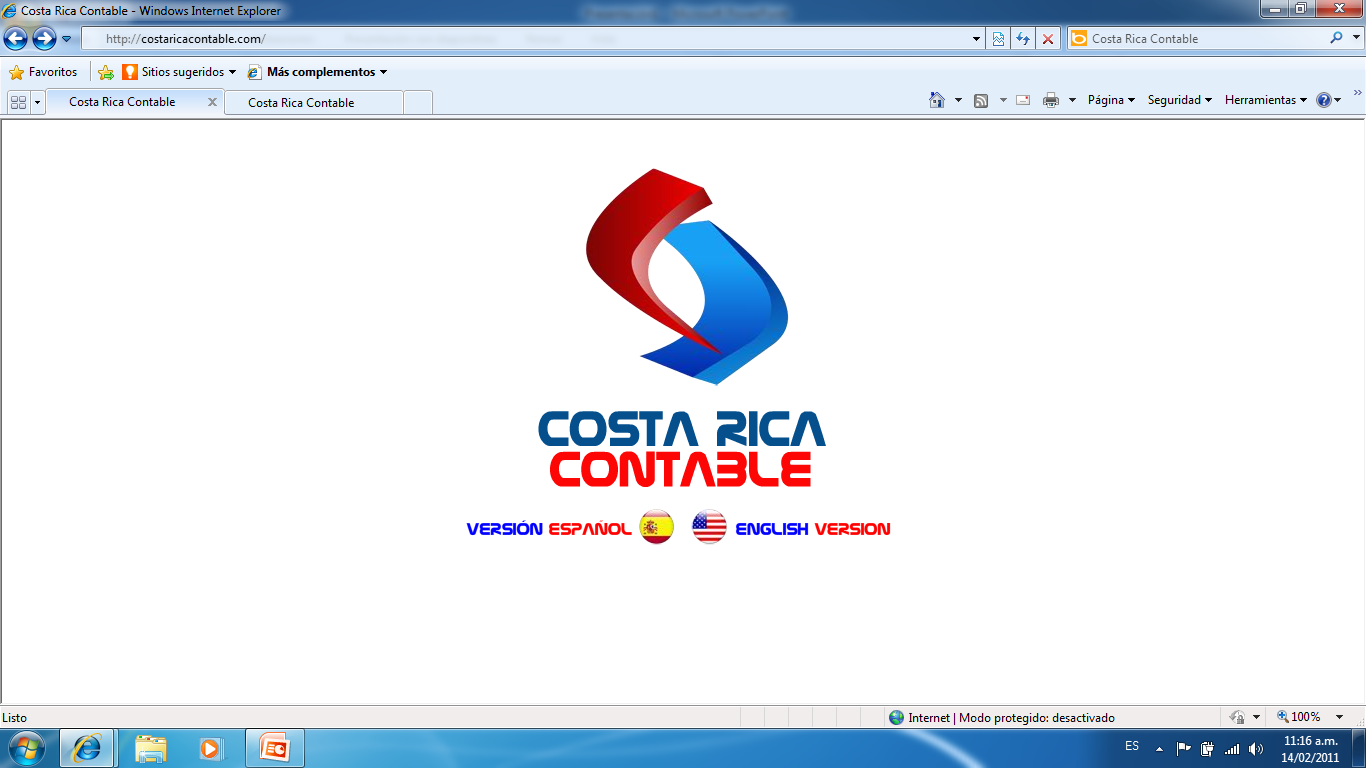 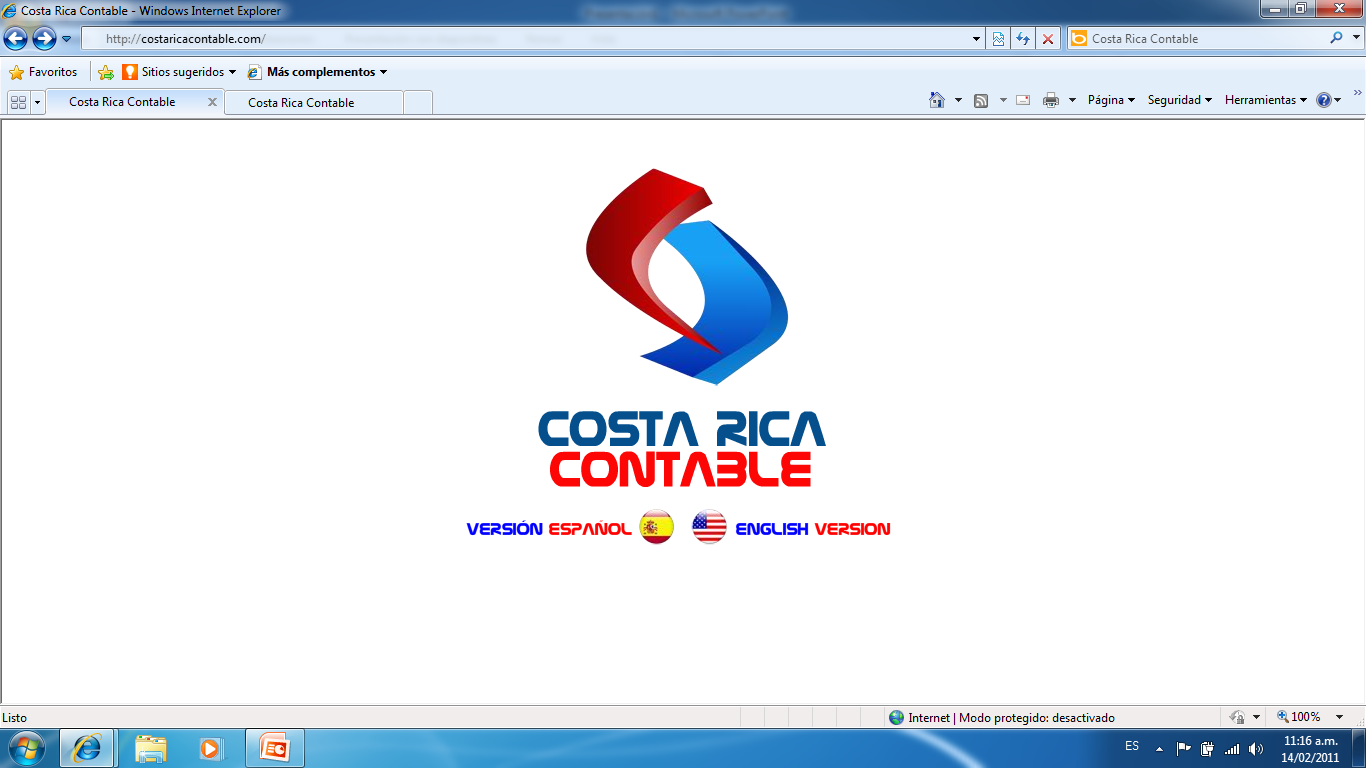 ARITA
Las empresas (PyMes) en Costa Rica tienen fundamentalmente los mismos problemas, por lo que hemos desarrollado un modelo (llamado Arita), que soluciona la mayoría de los problemas del quehacer diario del empresario, enfocado a generar riqueza para el empresario (más ingresos con menos gastos).
Descripción de Arita

 Áreas de Decisión

 ¿Cómo Funciona la implementación de Arita?

 ¿Cuánto cuesta Arita?
www.costaricacontable.com
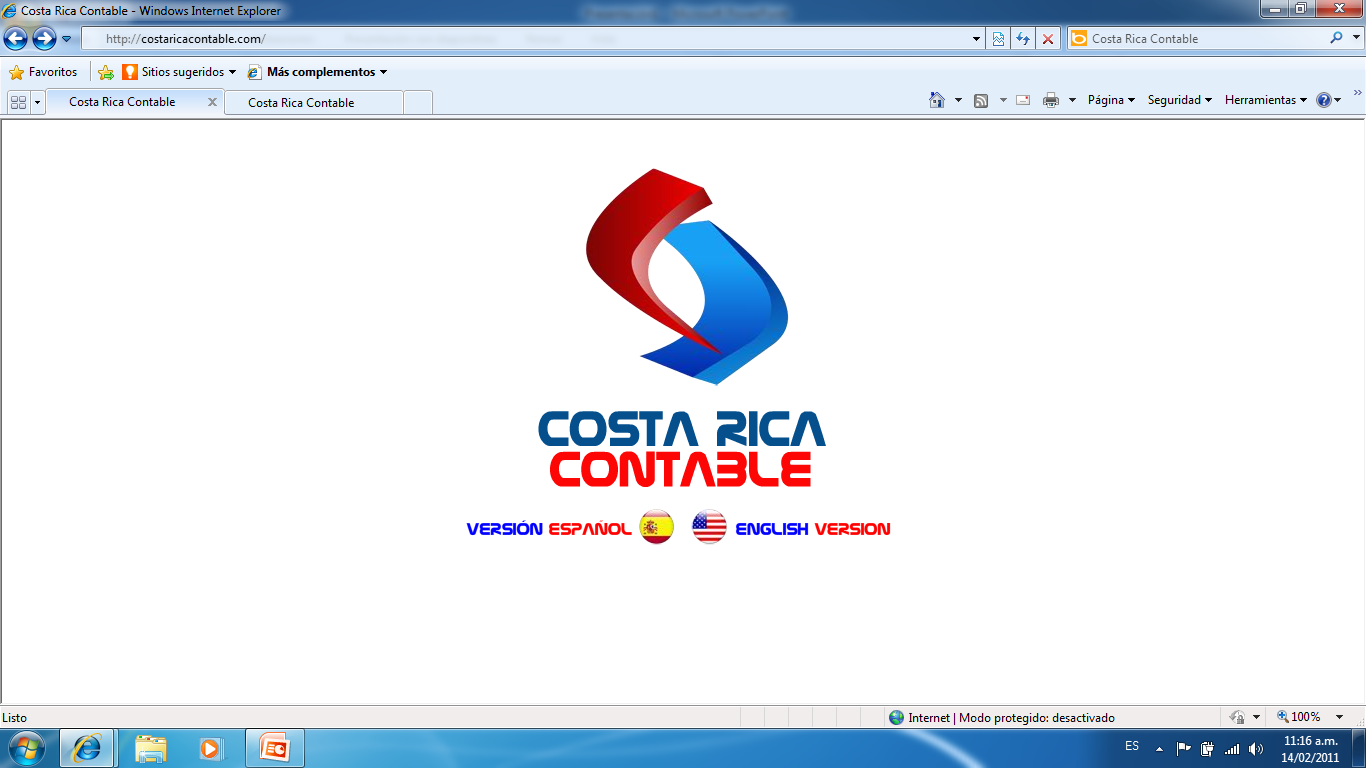 Áreas de Decisión
ARITA
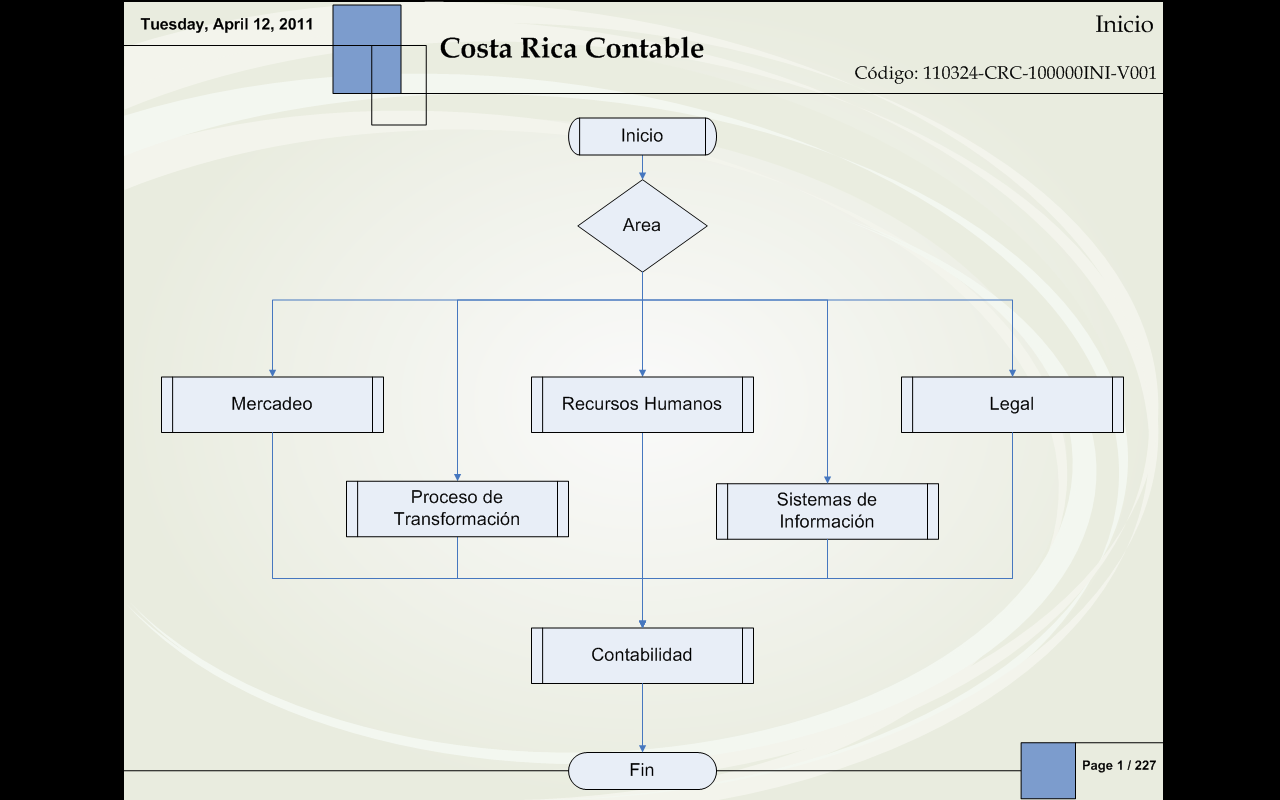 Costa Rica Contable ha identificado que los problemas del empresario (hay que vender, producir, manejar al personal, cobrar, pagar a proveedores, Tributación, Municipalidad, etc) se pueden dividir en 6 áreas de decisión. 

Arita es un modelo, diseñado con diagramas muy simples, que ordena las áreas de decisión de la empresa.
www.costaricacontable.com
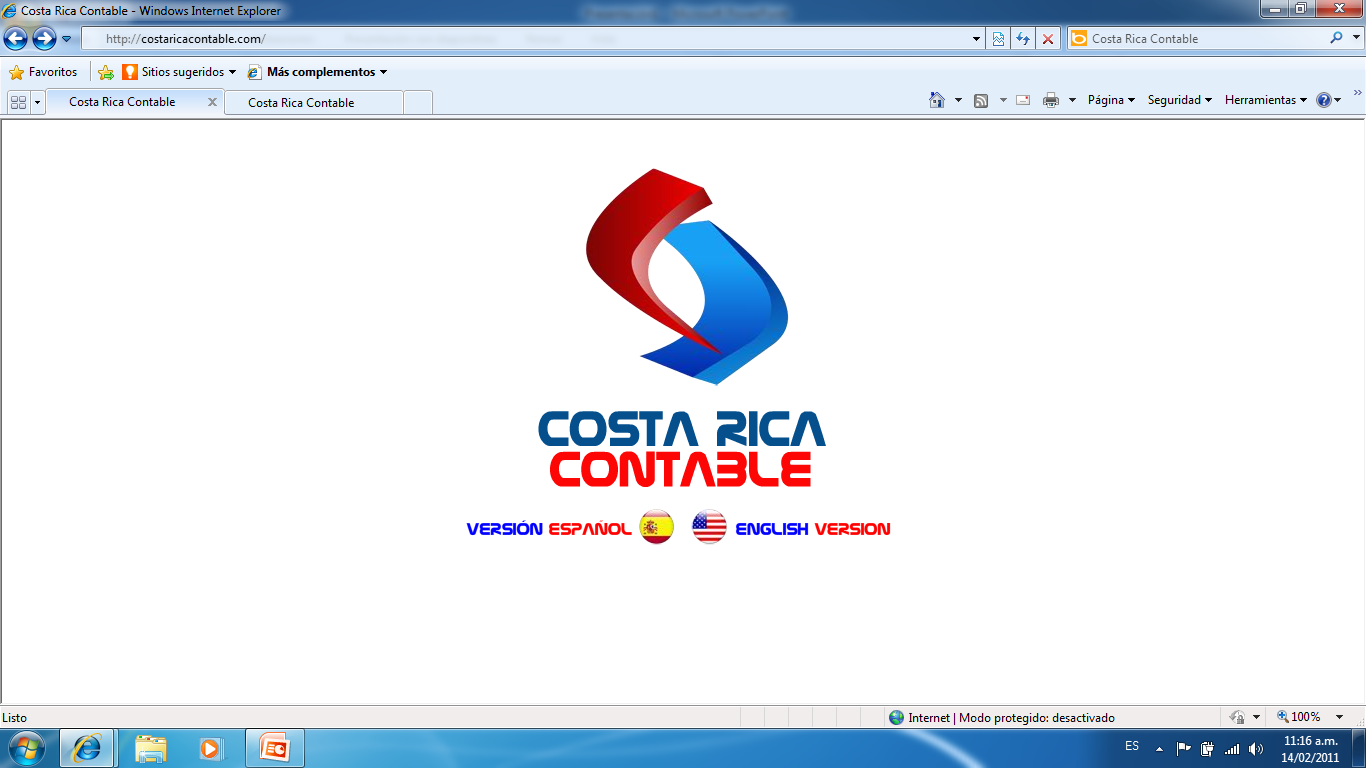 Descripción
ARITA
Decisiones relacionadas con comunicar mi producto/servicio y mi compañía a mis clientes actuales y potenciales, para que me compren hoy y mañana.
Cumplir con las obligaciones que la sociedad exige para poder operar en ella.  Incluye las áreas de Seguridad Social, Seguros e Impuestos principalmente.
Decisiones relacionadas con la forma en que hago las cosas, el paso a paso de lo que hago, los recursos que uso, su interrelación en el tiempo y el proceso de mejora continua.
Es imperativo tener el contenido de mi información ordenada y de fácil acceso.  Debemos entender y usar lo mejor posible el equipo de cómputo, el software que usamos, los mecanismos de seguridad e integridad de los datos en el tiempo.
Siendo que el personal es el recurso más importante de la empresa (PyMes), requiere una atención especial para motivarlos y hacer que hagan cosas extraordinarias.
www.costaricacontable.com
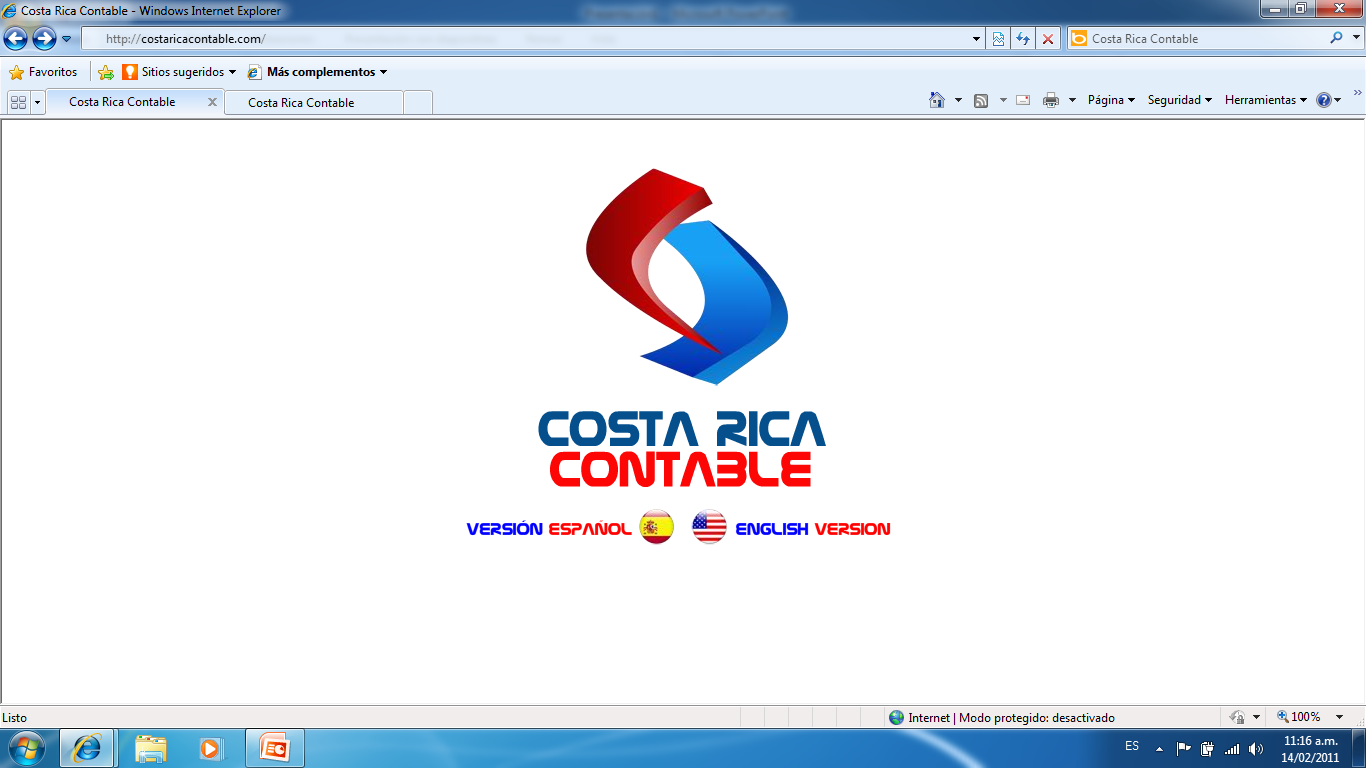 Como funciona la Implementación
ARITA
Cuando un cliente nos contrata para implementar Arita, partimos de un machote predefinido, y lo configuramos para que refleje la realidad específica del cliente. Conforme vamos terminando cada área de interés se discute con la gerencia del cliente, en una serie de reuniones, para que todos los involucrados estén de acuerdo, y así facilitar los cambios requeridos. Seguidamente apoyamos en la implementación de los planes y le damos seguimiento a los nuevos procesos para asegurar el éxito del plan.
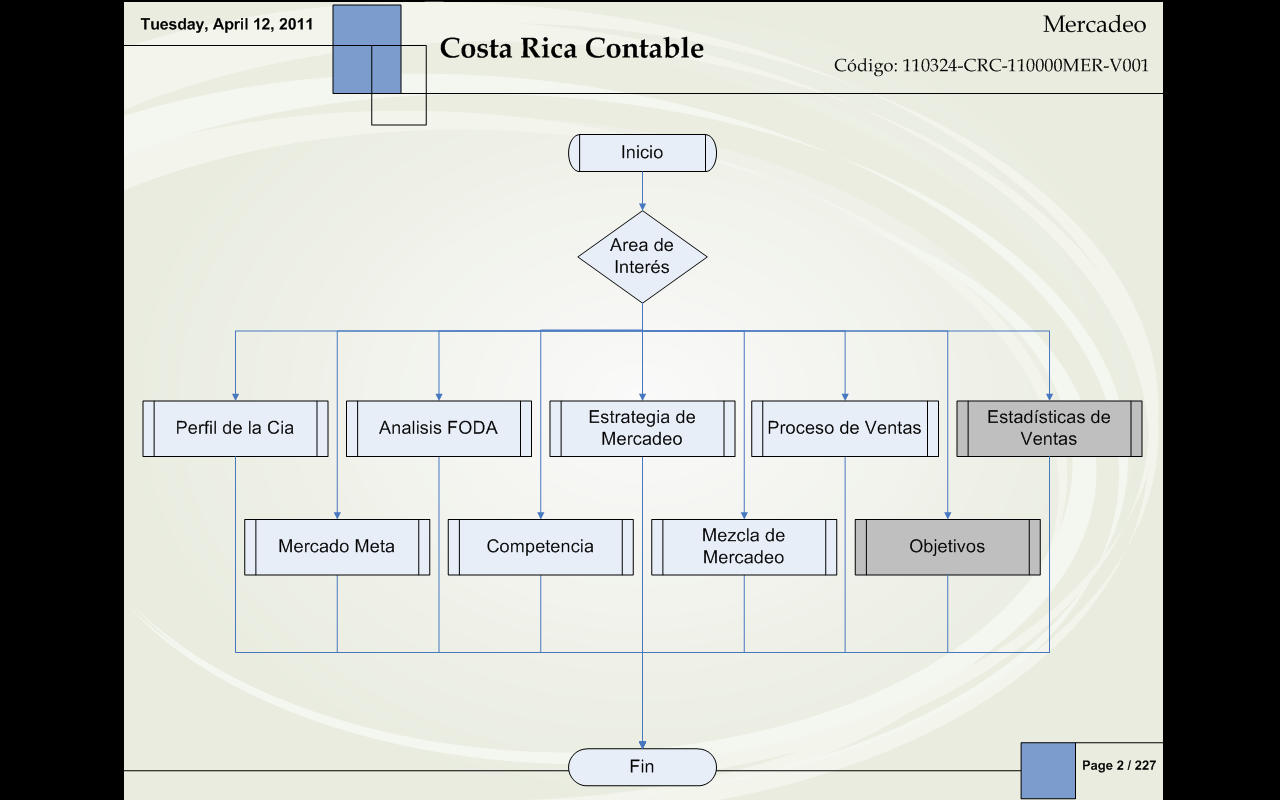 Ejemplo sobre el área de mercadeo
www.costaricacontable.com
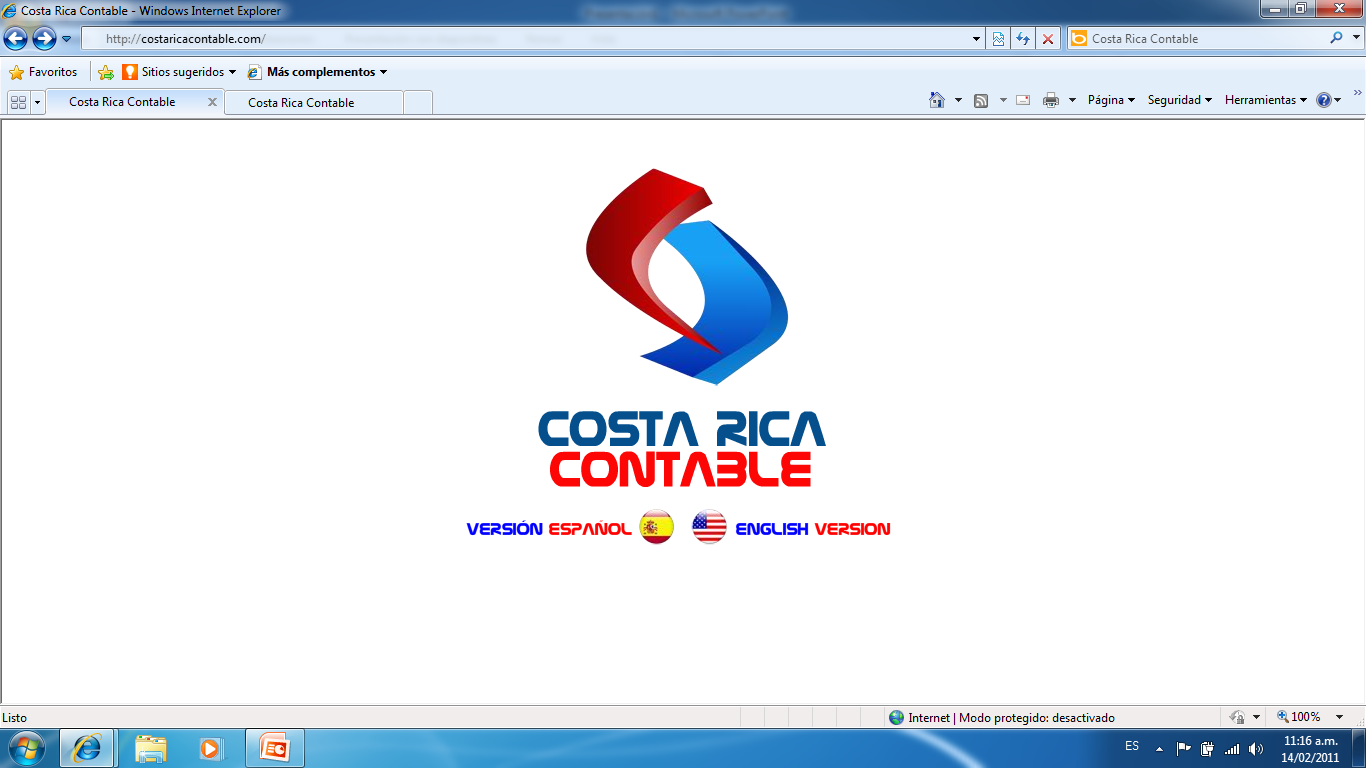 ¿Cuento Cuesta y Cuanto Dura?
ARITA
Cada cliente es diferente.  El volumen transaccional, la complejidad de la operación, la cantidad de puestos y empleados, y la cultura de la organización ante el cambio, son algunas de las variables que influyen en el tiempo requerido para implementar Arita.

No obstante lo anterior, Costa Rica Contable procura diseñar e implementar los procedimientos en un período no mayor de tres meses.  A partir de este período inicial, un ejecutivo de Costa Rica Contable se encarga de velar por el buen cumplimiento de los procedimientos acordados, y el éxito económico del plan.

Conocemos muy bien a nuestros clientes, las PyMes siempre son susceptibles a gastos extraordinarios. Costa Rica Contable cobra por hora laborada, pero como la mayoría de los procedimientos ya están predefinidos, se agiliza mucho el diseño e implementación de las mejoras sugeridas.
www.costaricacontable.com
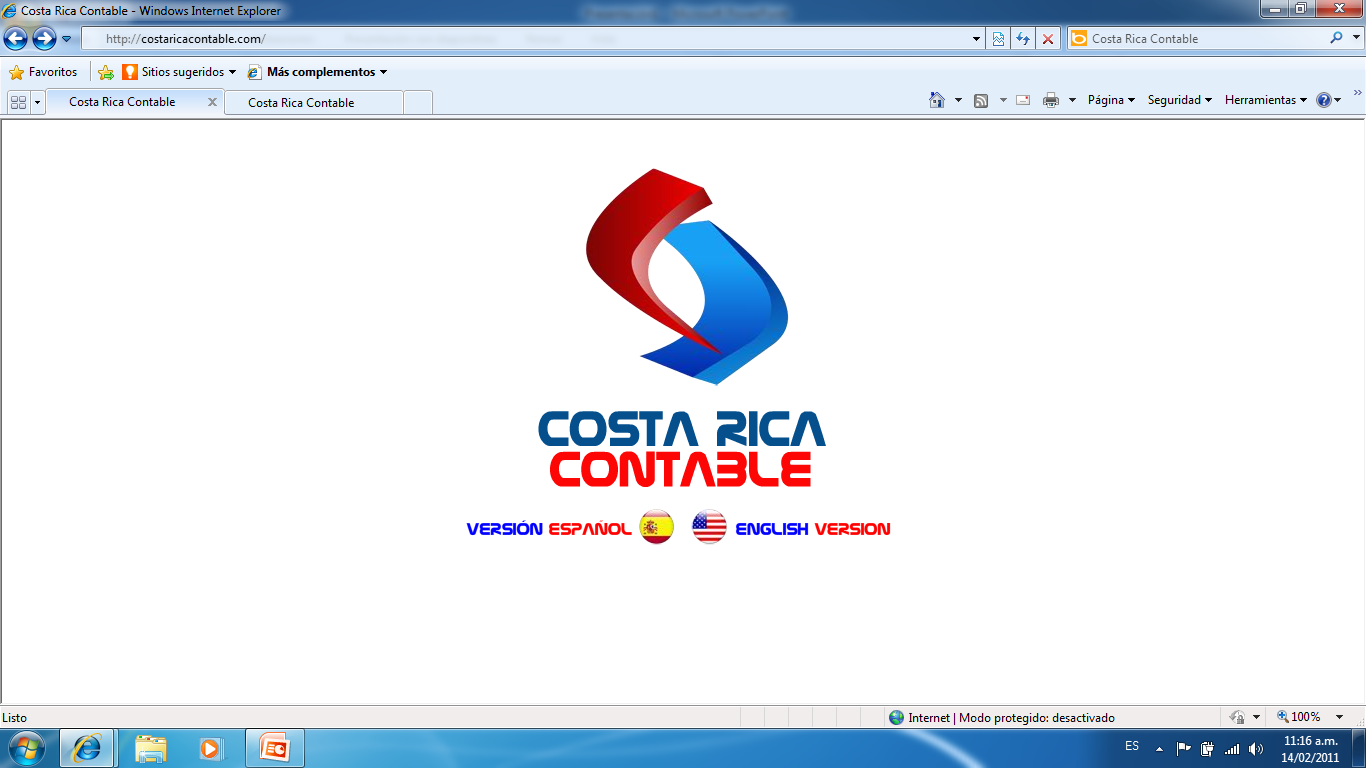 ARITA
CONTACTENOS
MUCHAS GRACIAS
www.costaricacontable.com